Quality Refresher
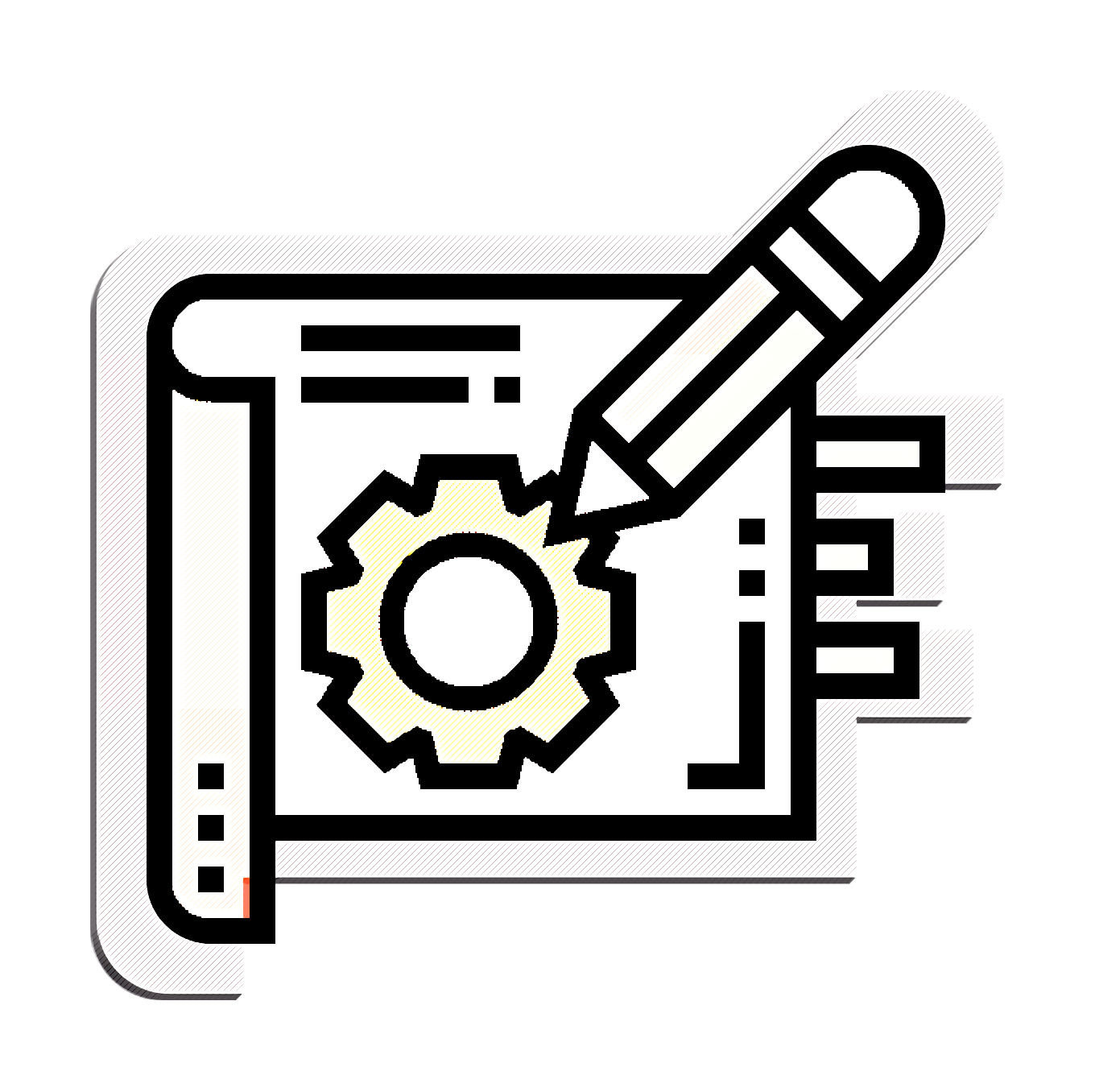 Leaving annotations
In order to provide better customer service we need to leave notes on 2 different systems which are

IDA 
Remedy


Which accounts do we leave notes on? 
All the accounts that we access.
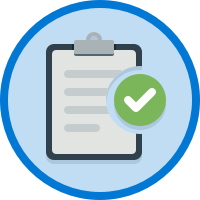 Why?
They are the register of everything you  did on the account.
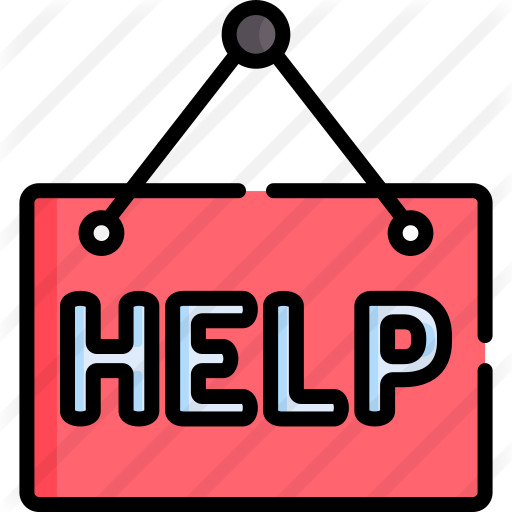 They help other agents have an idea of what is going on on the account.
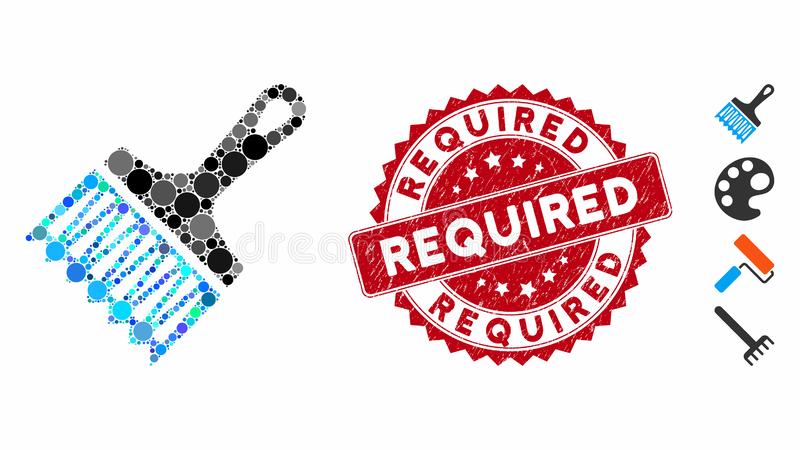 They are a requirement from Altice directly.
IDA
At the end of the chat
1.Make sure you click onCall Wrap  .
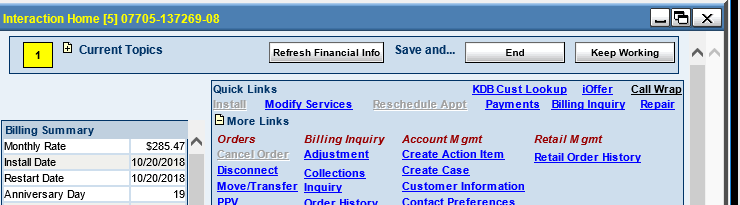 IDA
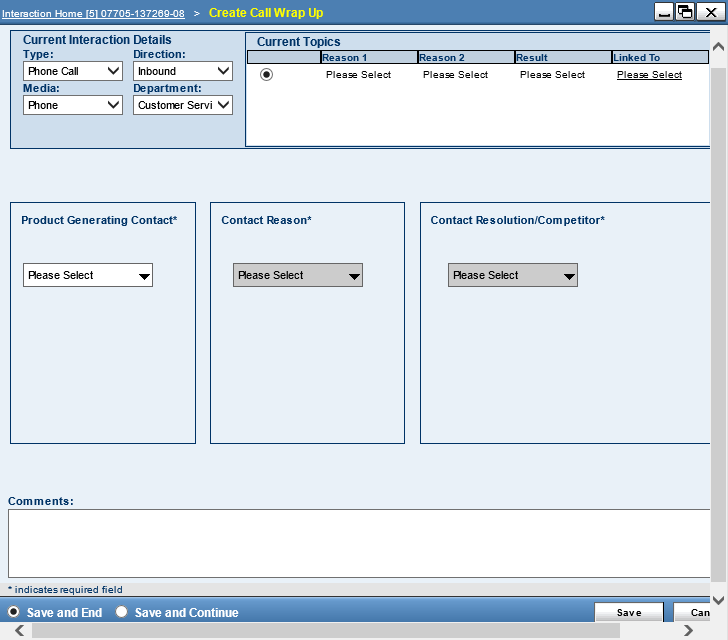 2. Make sure you change from phone call to live chat and select the topic of the call. As you open tabs in IDA it saves the activity
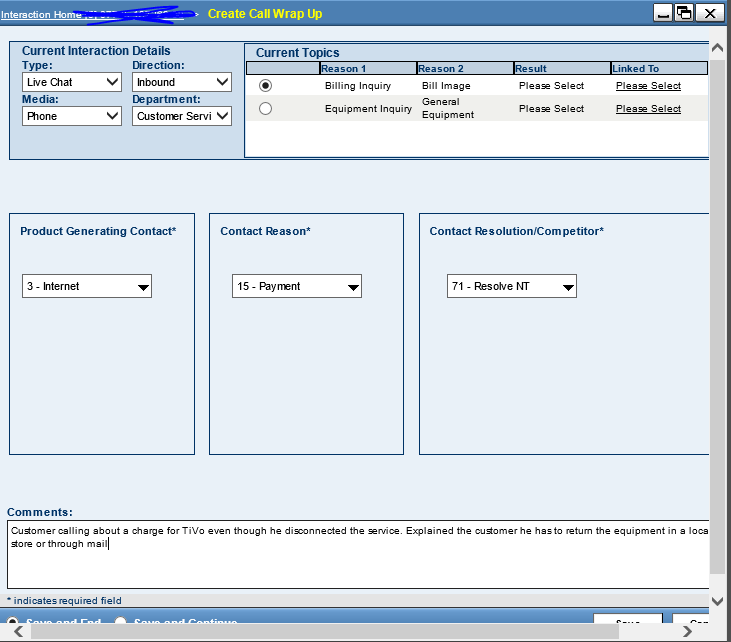 3. Leave your notes. You need to include here a brief description of the problem and the resolution. Along with the conversation ID
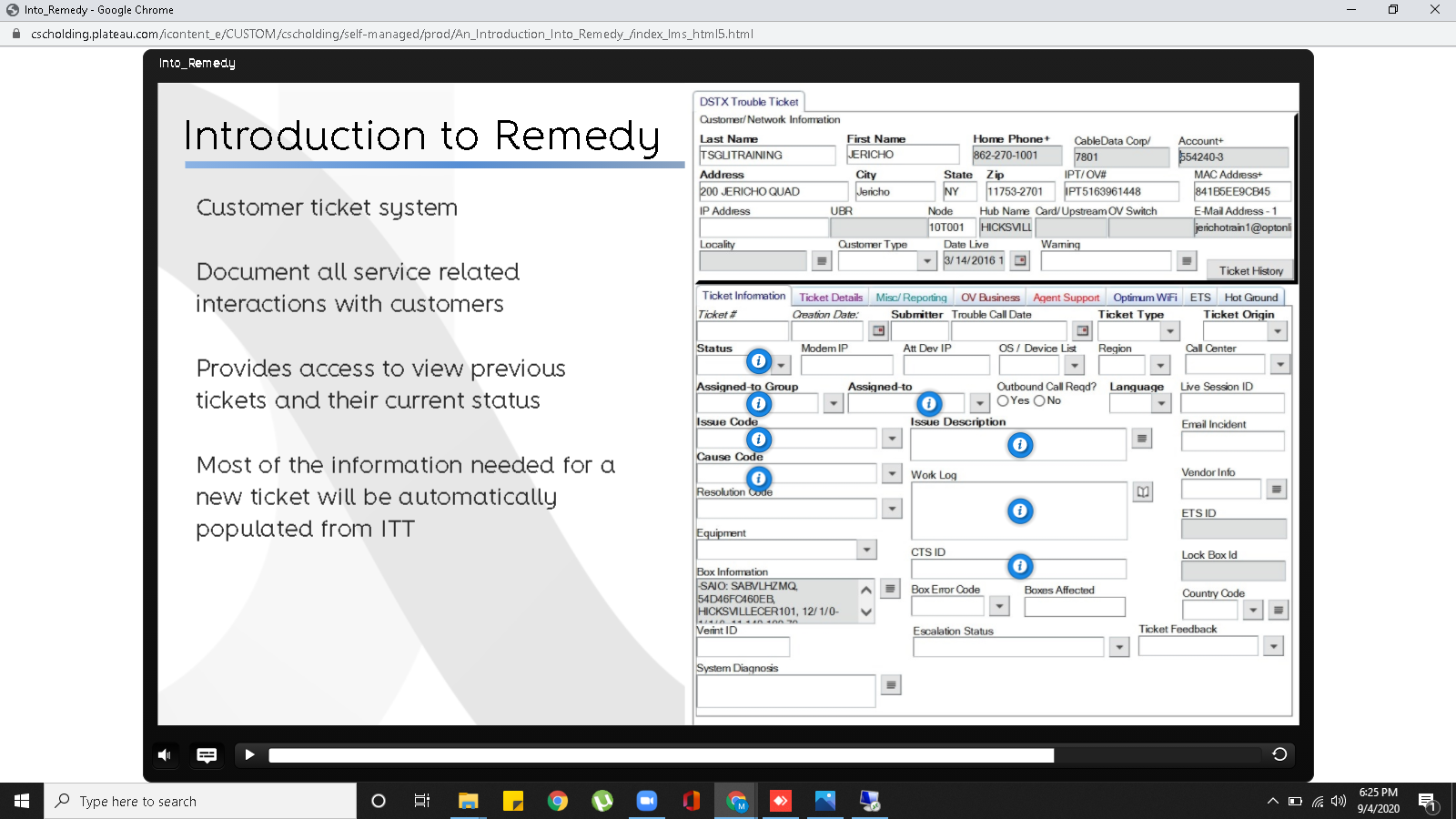 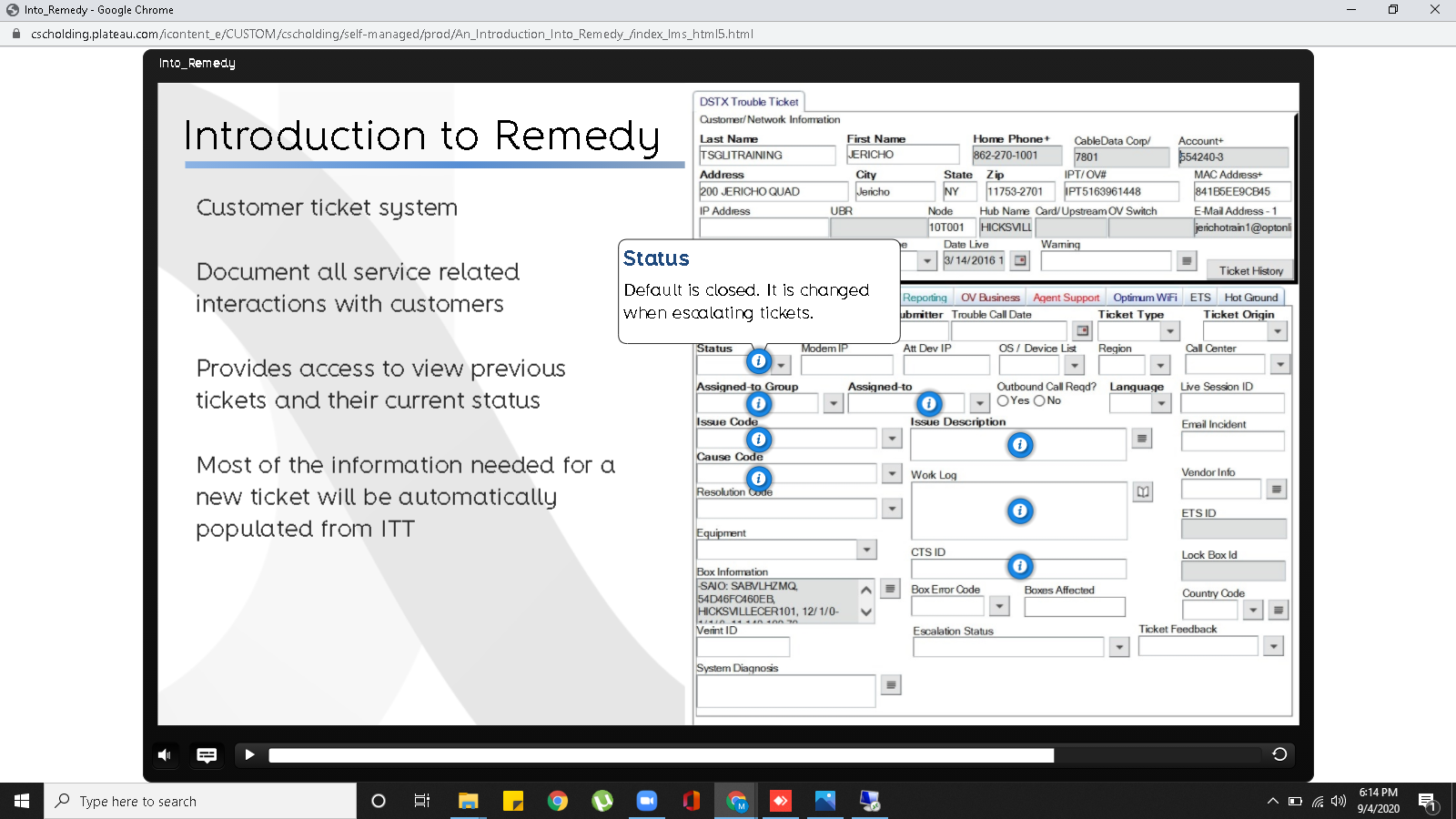 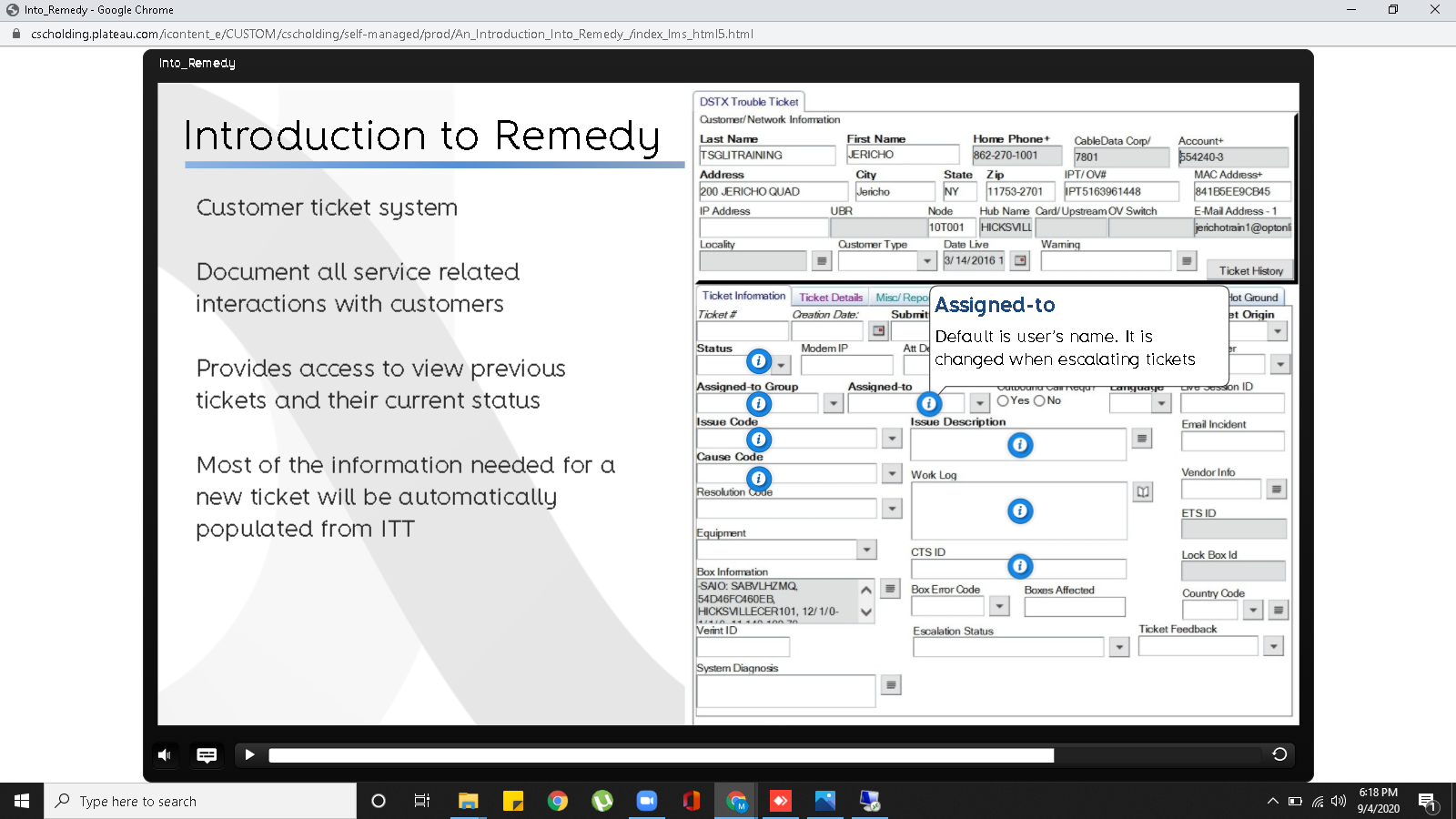 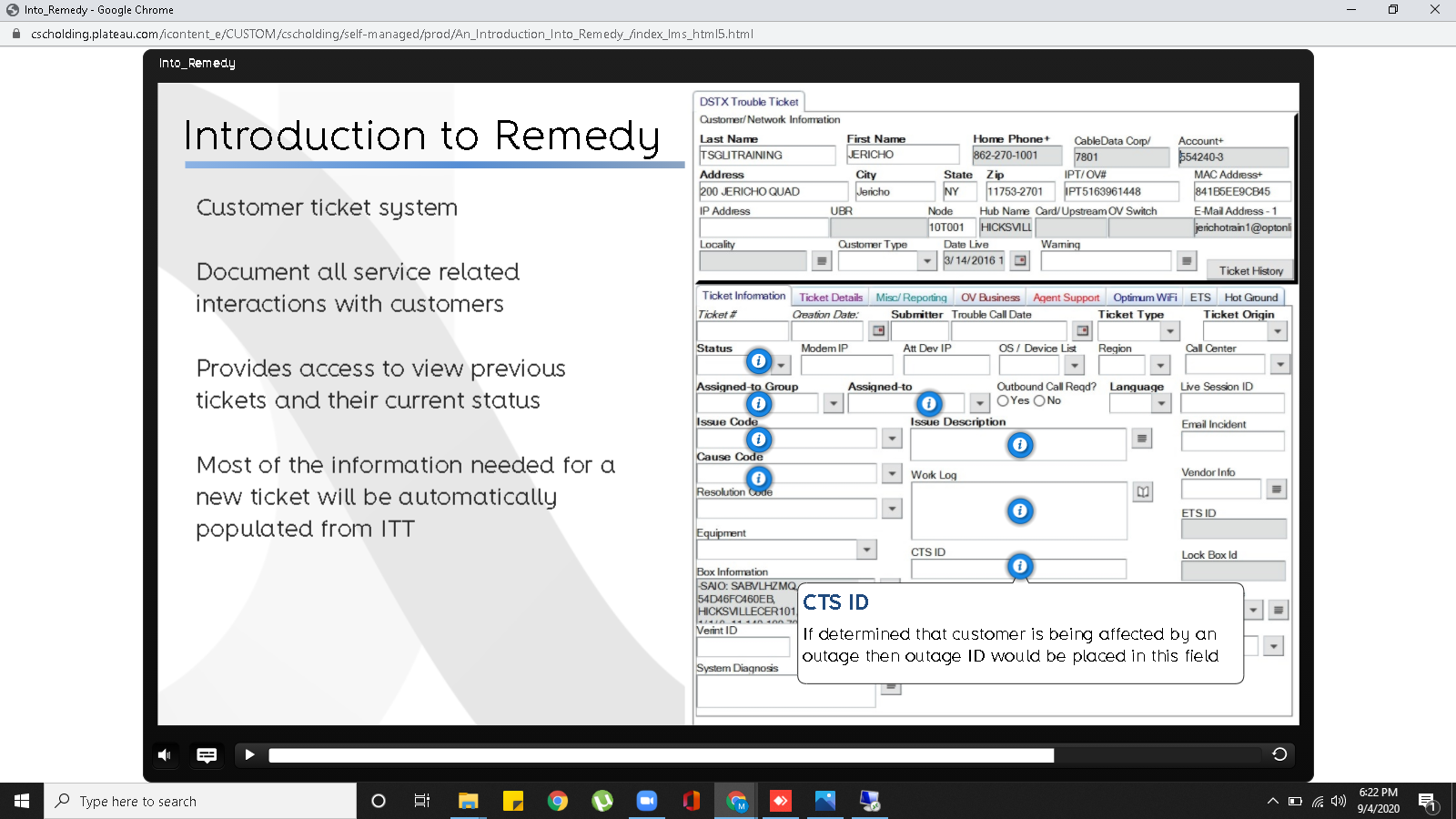 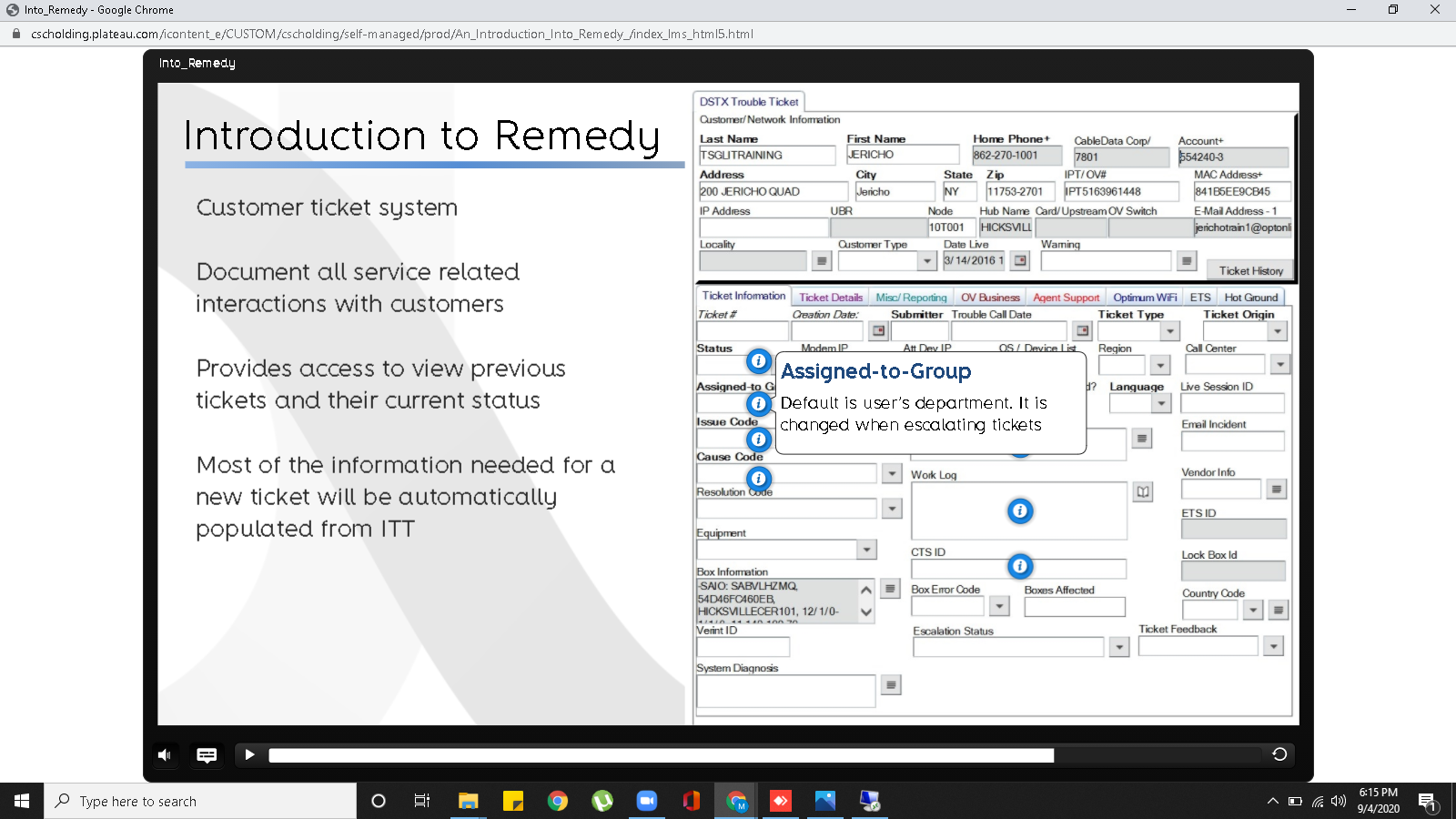 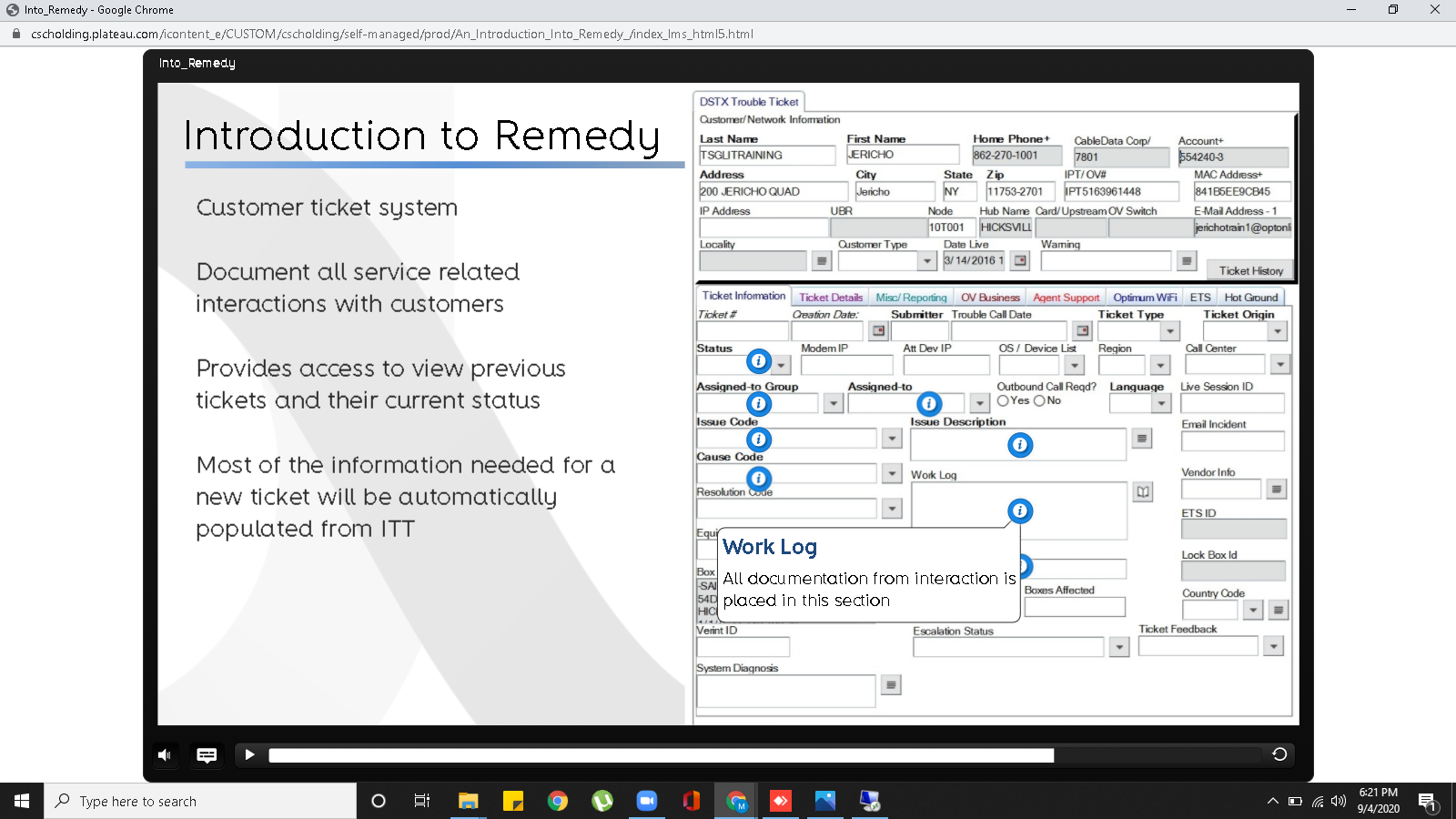 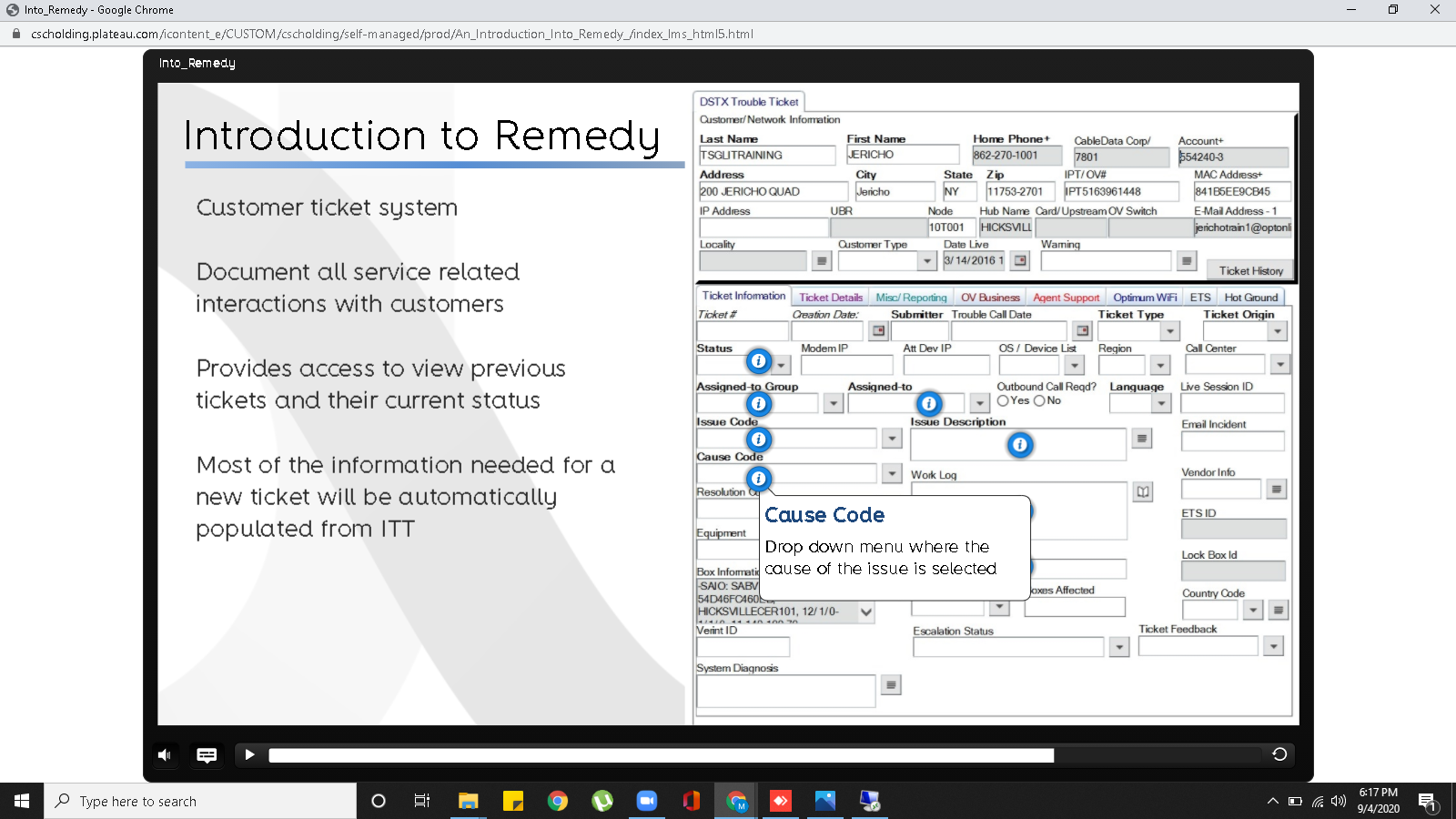 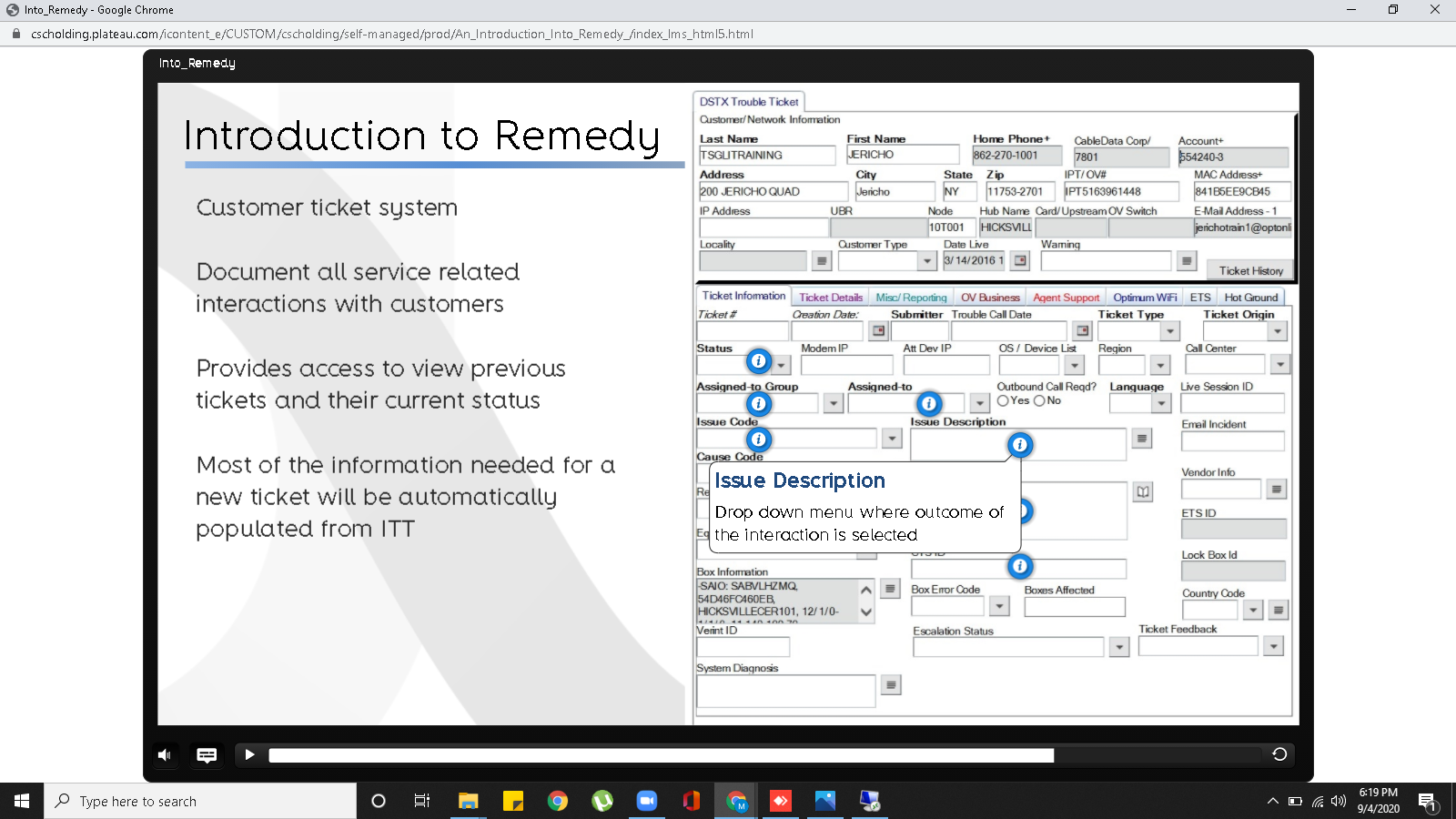 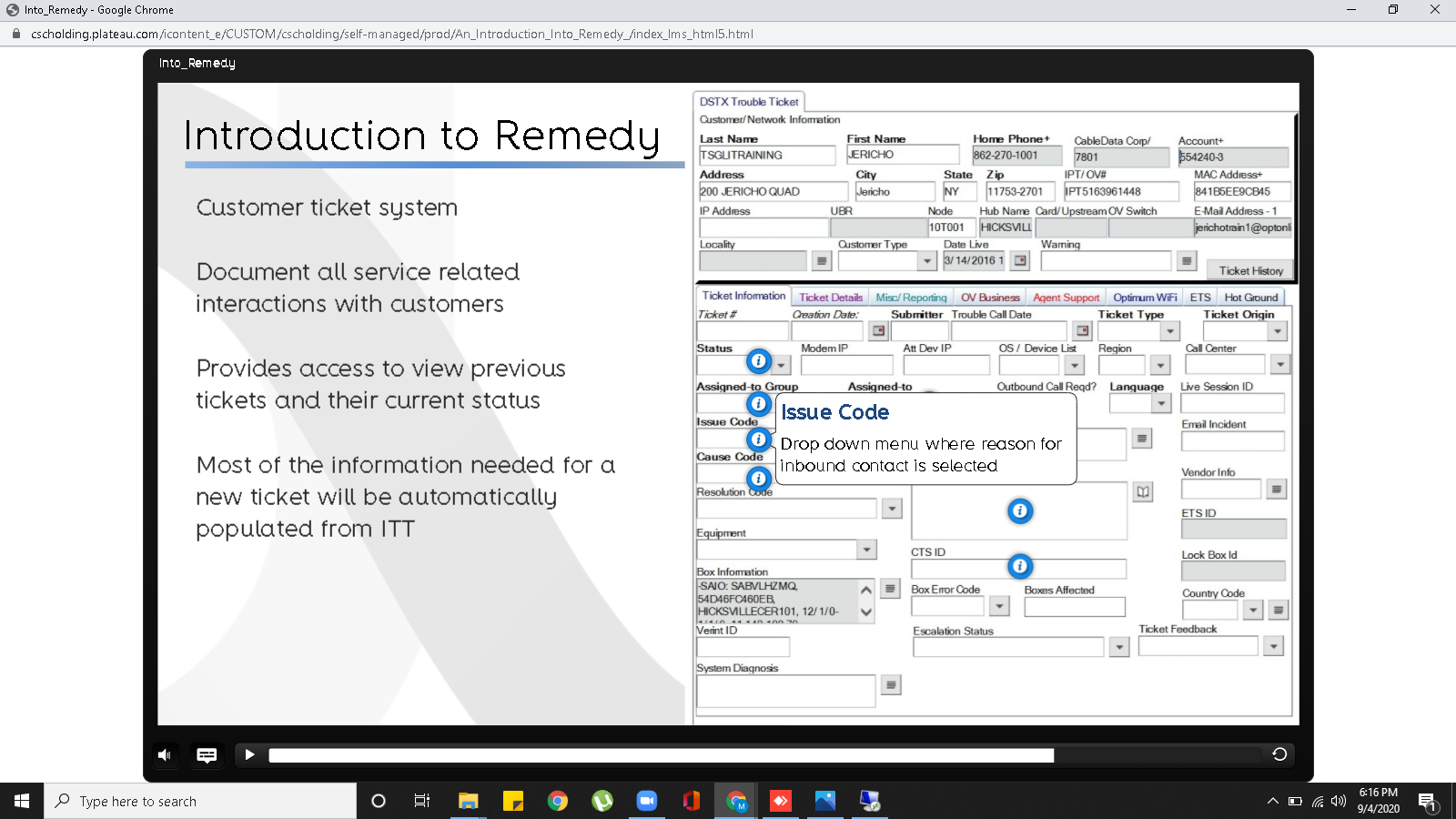 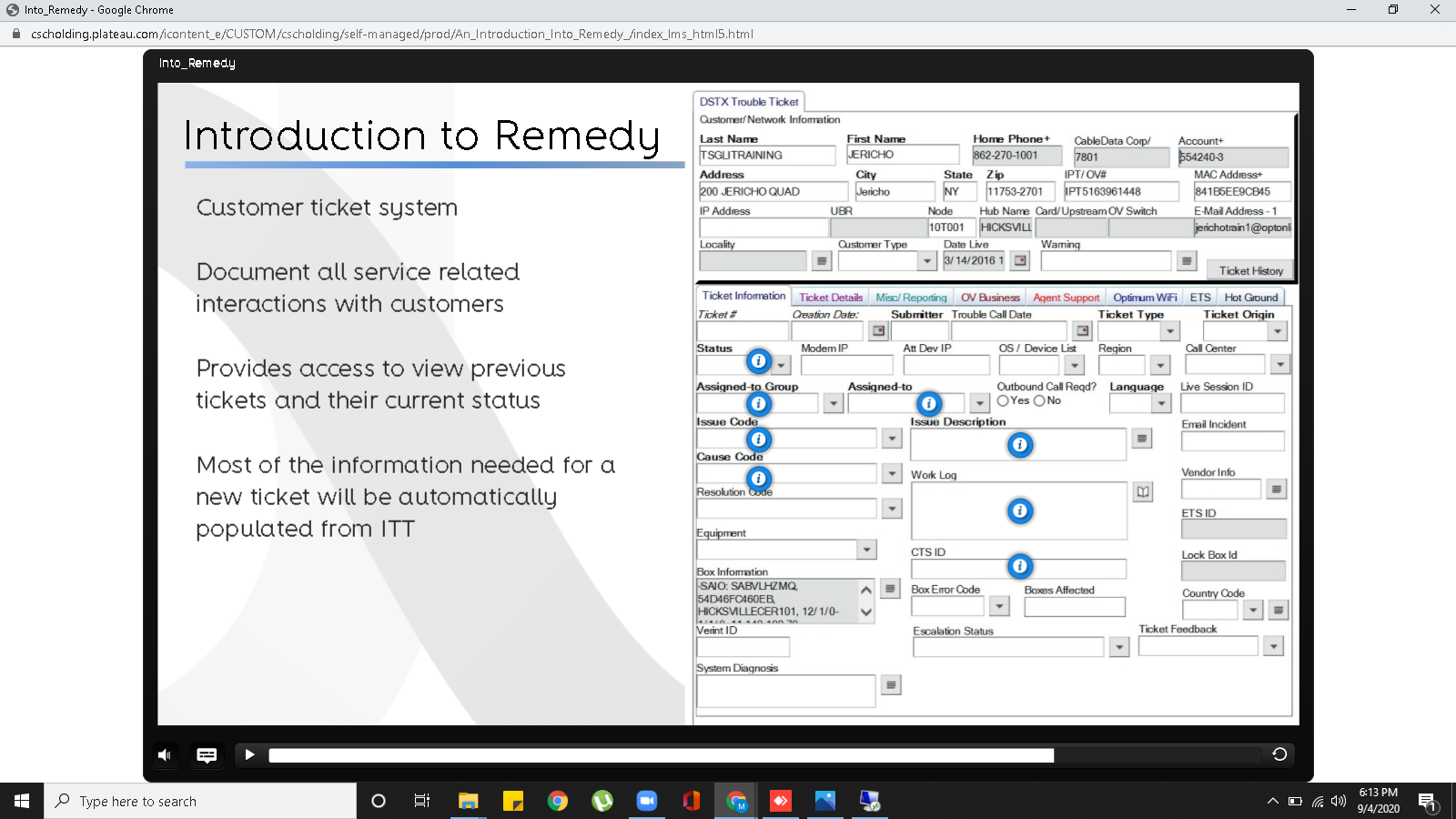 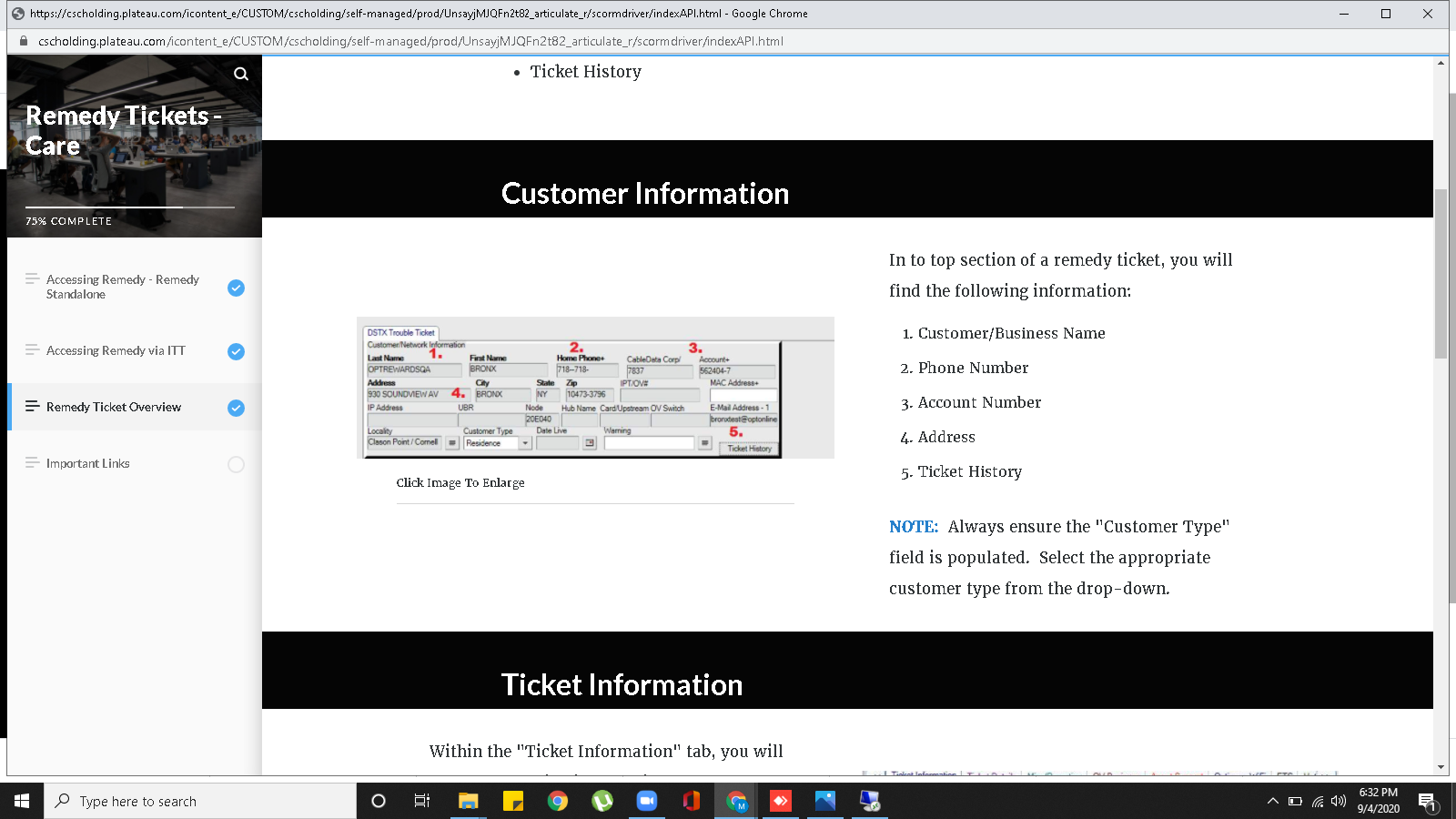 Remedy
Layout
Life session IDHere you MUST paste the conversation ID
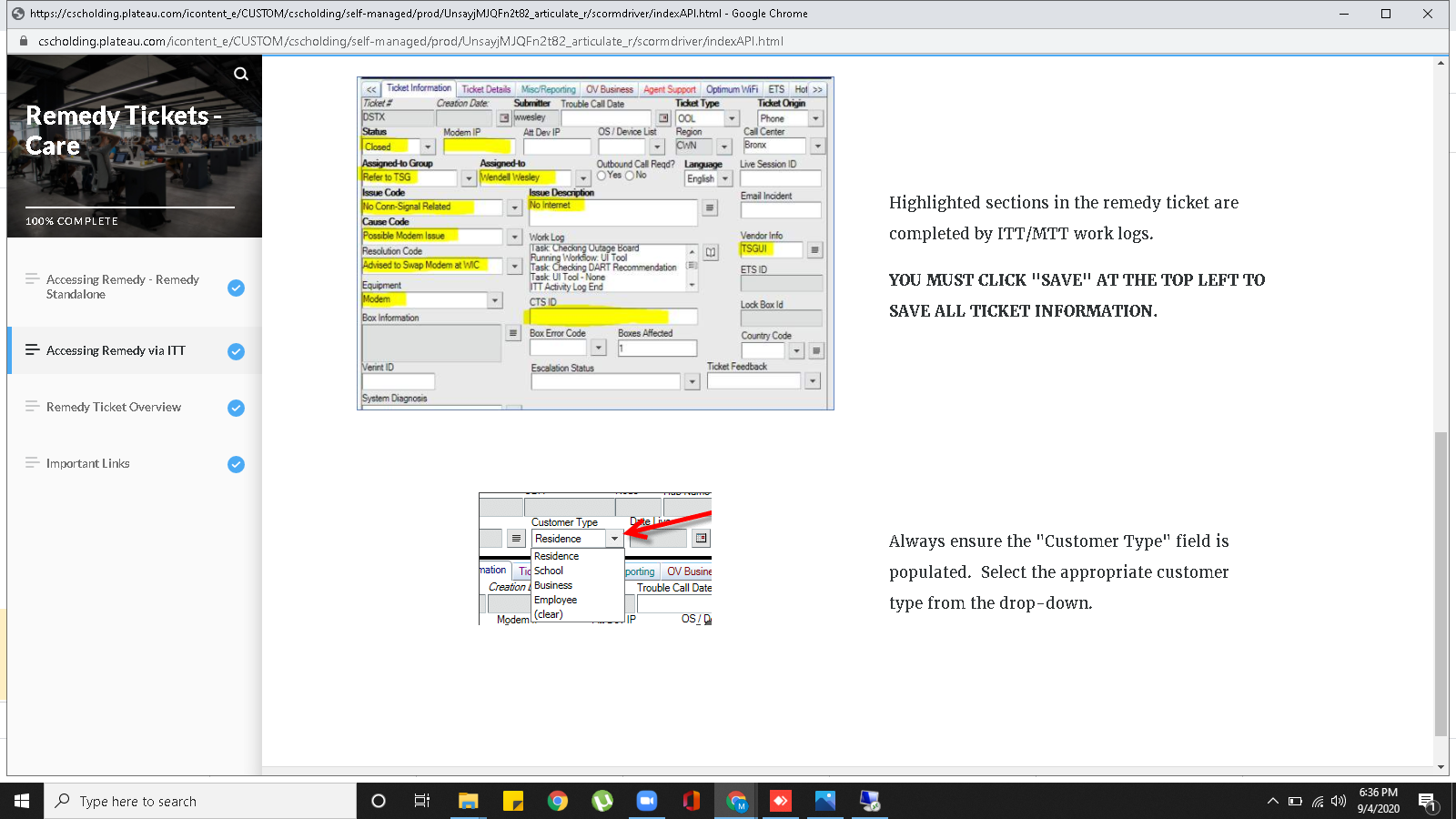 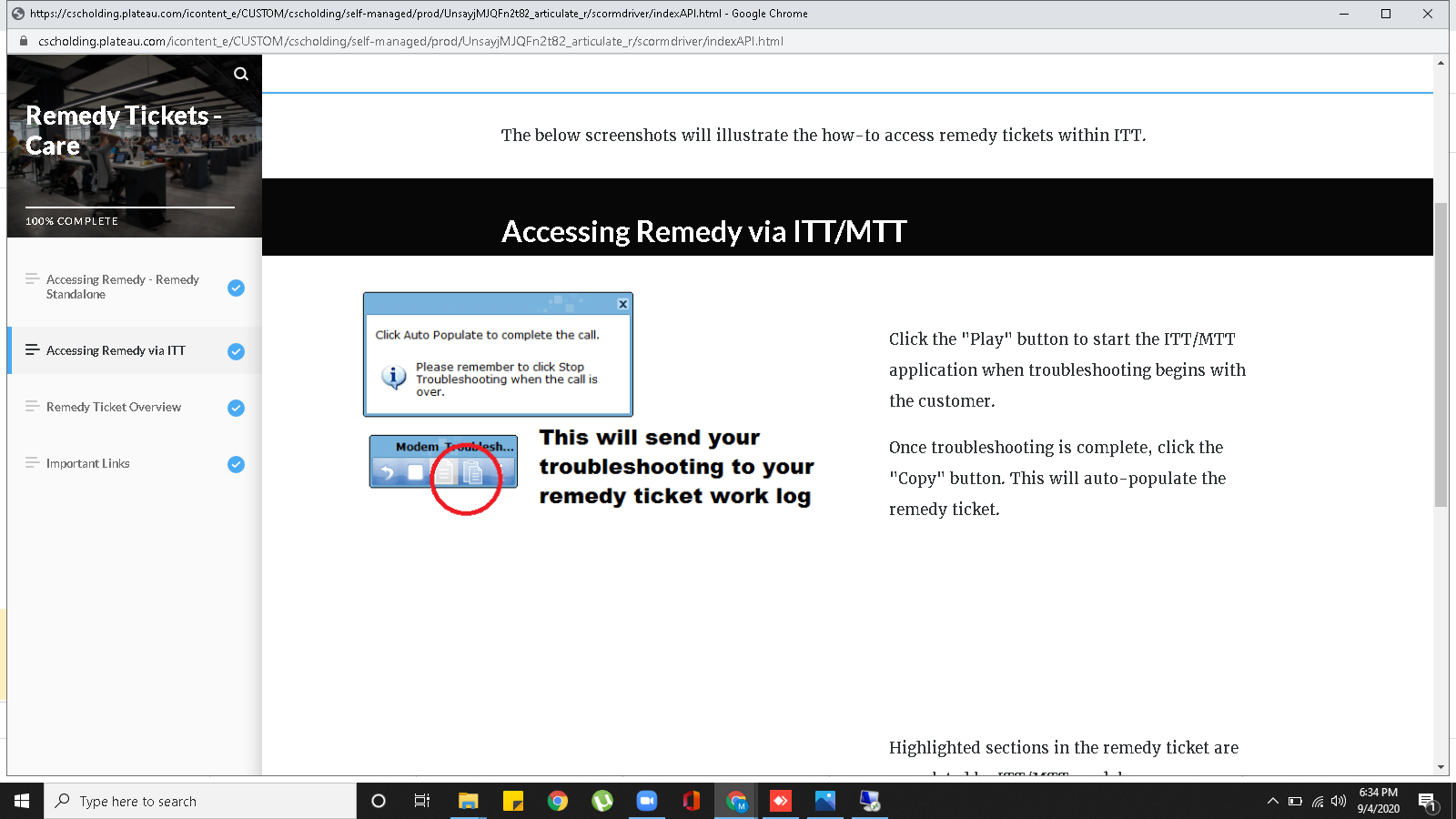